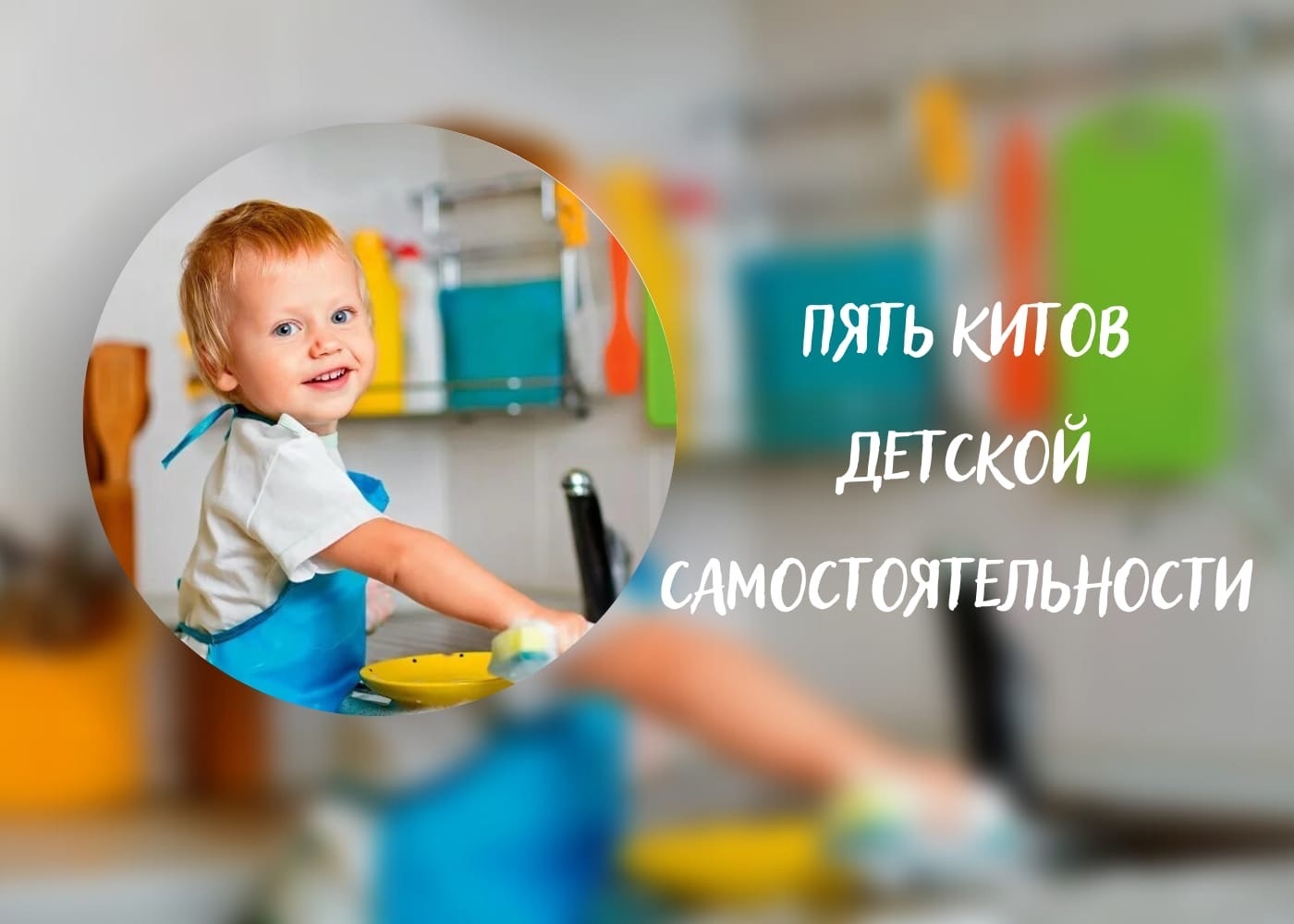 Сергей Плахотников
Педагог, психолог, генеральный директор и учредитель компании «БАБАШКИ».
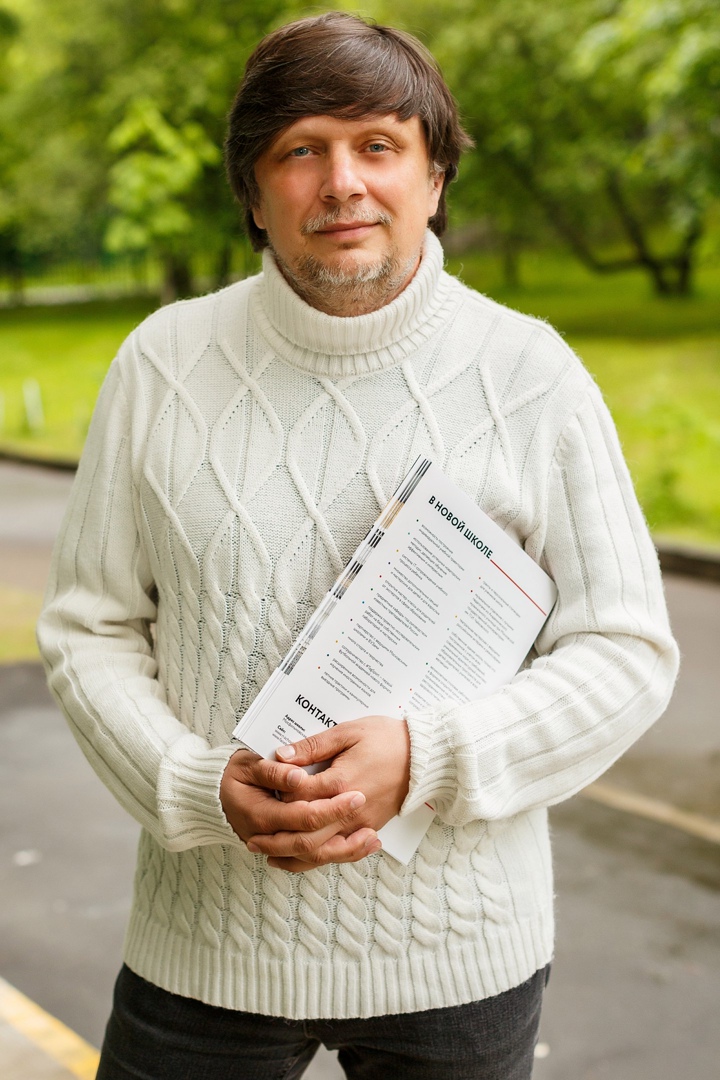 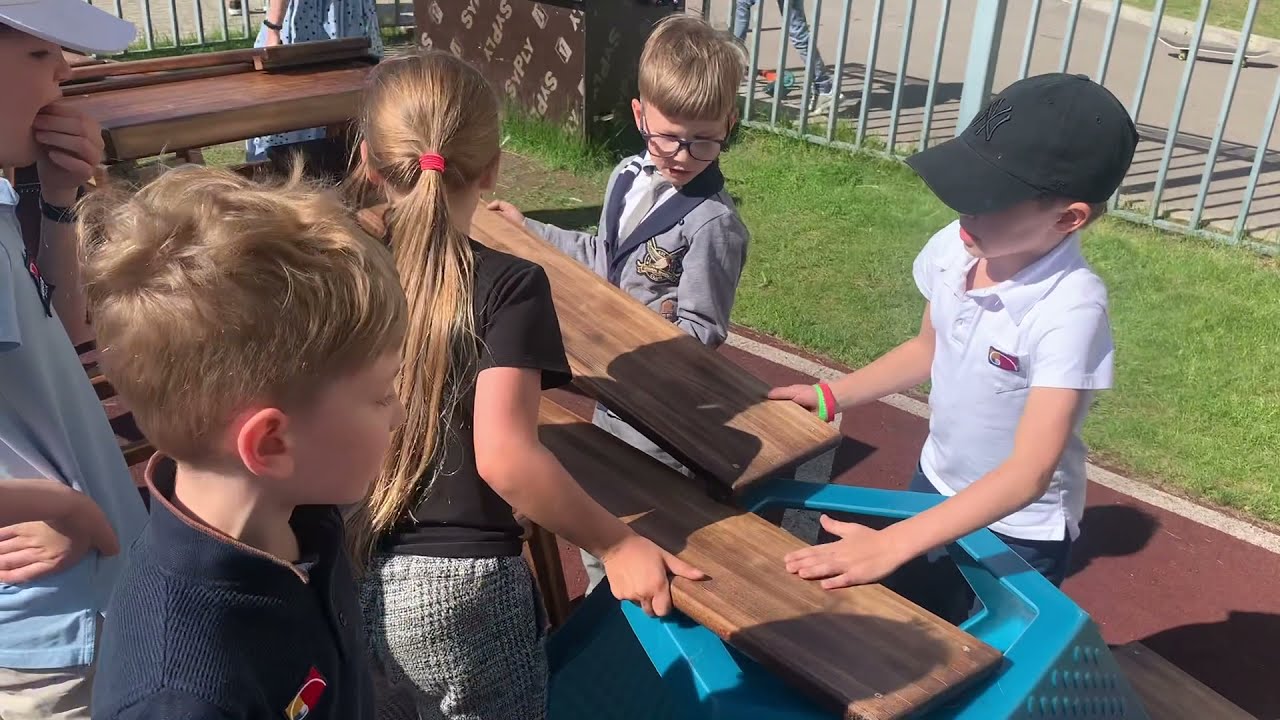 Отдать детям 5 вещей или 5 китов: 
Время
Пространство
Отношения – конфликт
Право на риск
Текст
1.  Отдать время
Время – субъективно, каждый понимает время по-своему, в зависимости в каком состоянии находимся.
Отдать – значит предоставить возможность регулировать. 
   Каким образом можно регулировать время?
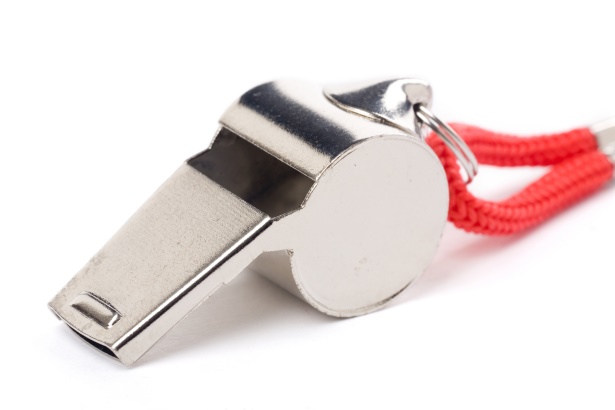 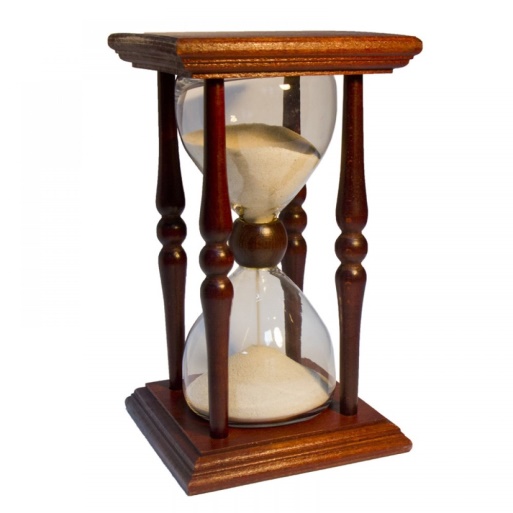 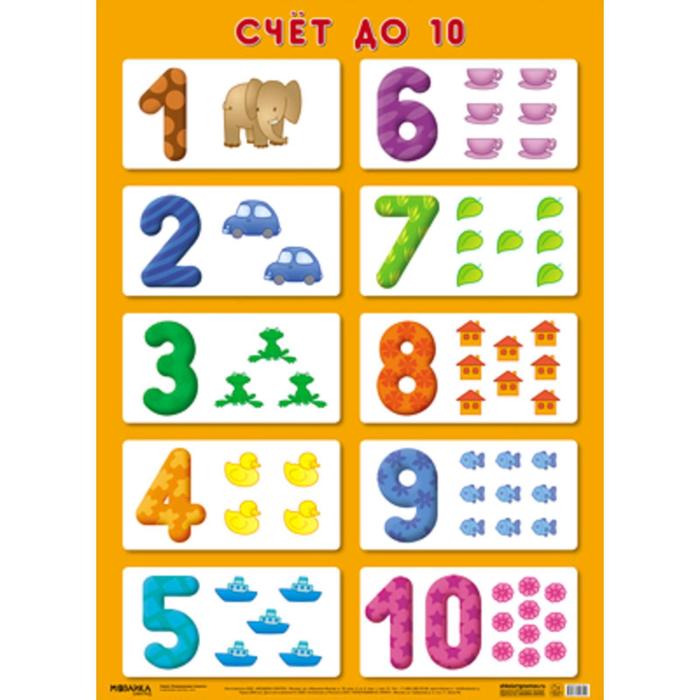 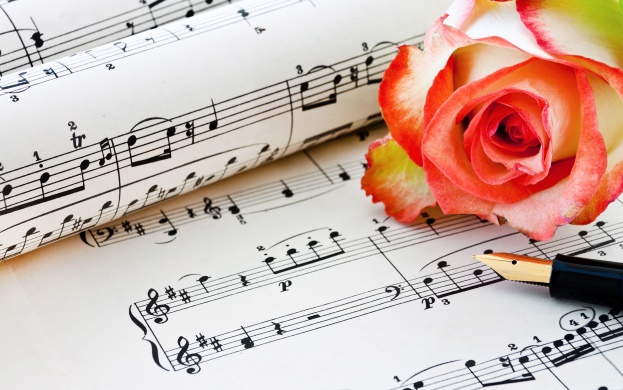 Учит детей через воспоминания оживлять деятельность.
Структура воспоминаний:
- воспоминание – опора на факты и поиск свойств о случае, деле, событий.
- признание – взаимная благодарность за конкретные действия, дела, поступки, идей, решения.
- согласие – поиск общего в фактах и интерпретации фактов.
- сравнение – поиск различий в фактах и интерпретации фактов.
трактовка – выяснение понимания, интерпретации фактов. 

Главный вопрос, который мы задаем ребенку – Сколько тебе нужно времени для этого?
2. Отдать пространство
Отдать – значит дать возможность создавать пространство. Его перестраивать, на него влиять.
Главный вопрос – Где ты собираешься это делать?
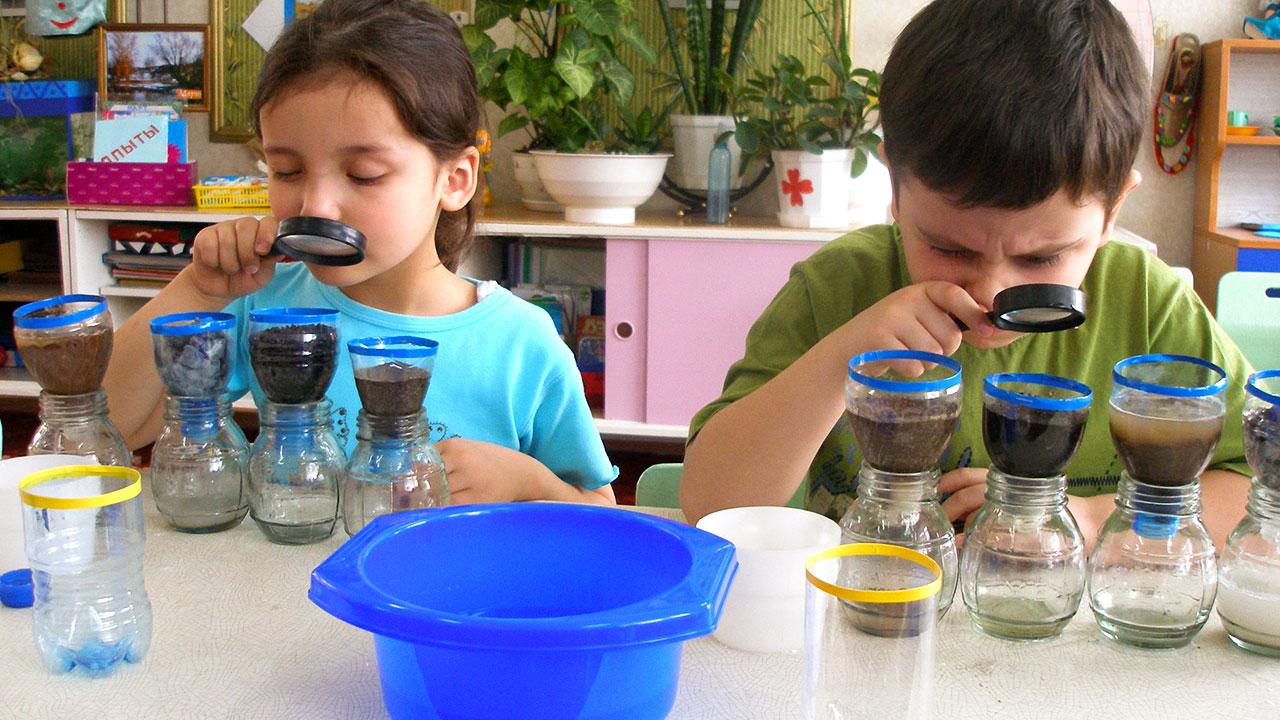 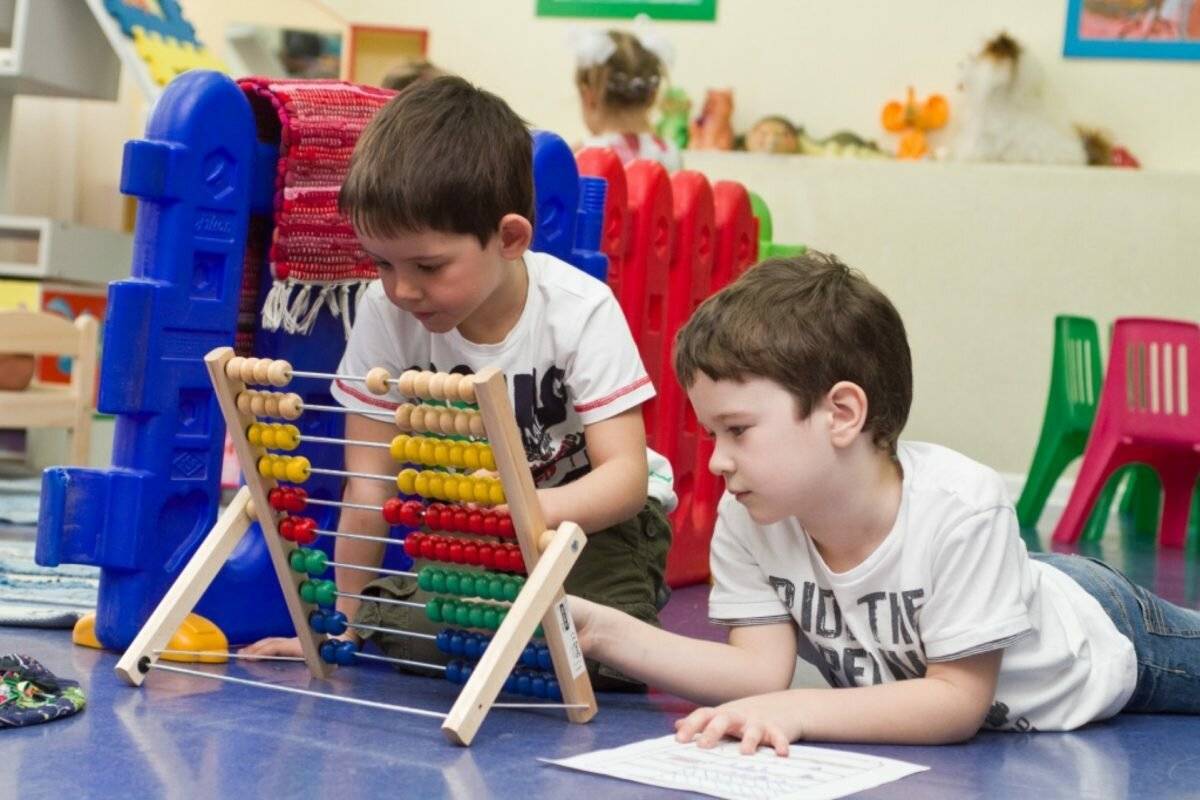 3. Отдать отношения
Отдать – значит дать возможность строить отношения. 

Благодаря чему развиваются:
благодарность 
Реципрокность 

Работа с конфликтом. Должны научится работать с конфликтом.
2 типа:
позиционный 
Деловой 

Главный вопрос – Ты кто и с кем?
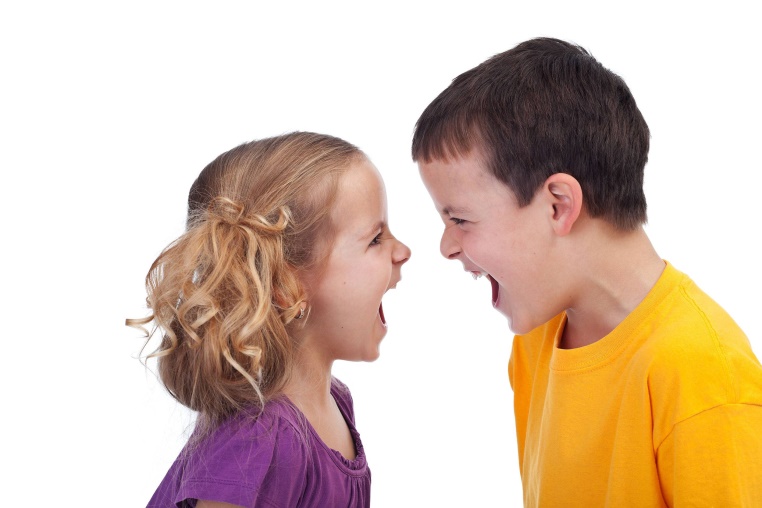 4. Отдать возможность рисковать 
Риск – это противоречие. 
Отдать – значит дать возможность знать свои возможности. 

Риск может быть: 
оправданным 
неоправданным

Главный вопрос – Тебе нужна помощь?
5. Отдать текст 
Отдать – значит предоставить ребенку возможность трактовки, основываясь на личном опыте жизни и чтения. 
Главный вопрос – Что здесь понятно?
Самостоятельность – это способность распоряжаться временем, создавая пространство для дела, проявляя заботу о других, рискуя и понимая ради чего живу.